單拍子與複拍子
在晴朗的天空下
試用參考顏色讀出以下句子
單
今天天氣很好適宜登高掃墓
雙
今天天氣很好適宜登高掃墓
單拍子 VS 複拍子
祗有你不知道
https://www.youtube.com/watch?v=PHDFdiUNCnI
常在暗戀你想你等你 我的眼神氾濫著愛情能令天知道她知道 應知道都知道偏偏你未知然後看秋去冬去春去 始終兩人未是愛侶無論真知道不知道只知道是我心碎
你跟我拍
2拍
1     and           2      and
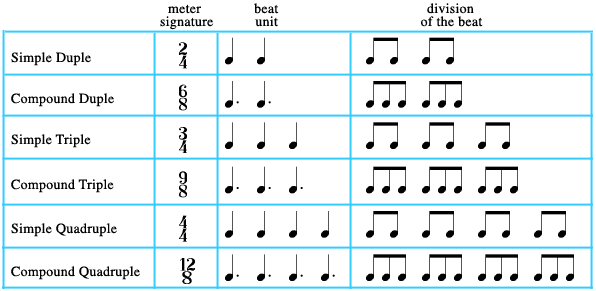 1  and and      2  and and
1    and          2    and         3    and
3
拍
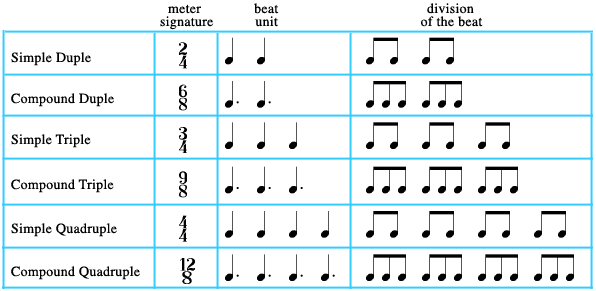 1  and and     2 and and      3 and and
1    and          2    and         3    and          4    and
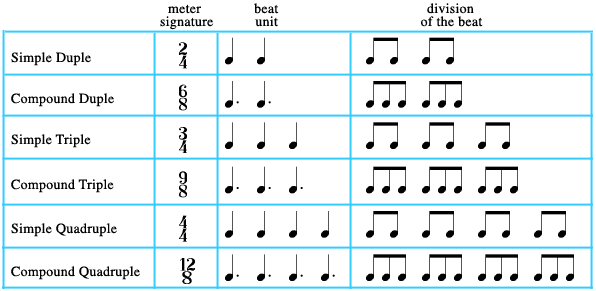 4
拍
1  and and     2 and and     3 and and      4  and and
2
拍
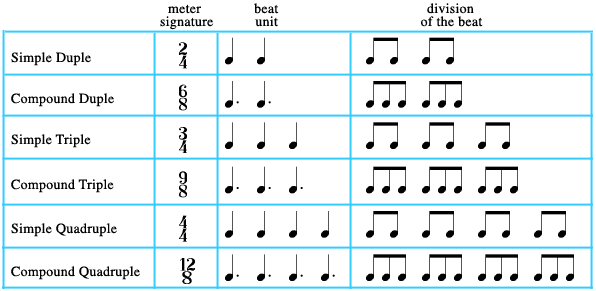 3
拍
4
拍
永遠感激　妳狂奔過操場　來到我眼前陽光燦爛　燙紅了妳雙頰　溫暖妳笑靨那時節　黃澄澄的落葉　鋪滿整條街下課鐘聲　盪過悠悠歲月長大後　世界像一張網　網住我們的翅膀回憶　沈甸甸在心上偶爾　輕聲獨唱是否能找回消失的力量
想起了初愛　想起最初的夢已不在想起青春　曾無畏無懼　無所謂失敗當時看見彩虹就笑開　一無窒礙在胸懷帶妳拋下課堂　翻過圍牆只為了往一片大海告別了初愛　告別了制服上的名牌告別天真　學著去撥開　雨天的陰霾沮喪失落反覆地重來　不能放棄勇敢去愛是妳讓我　還相信未來
塔尖仍舊記得　這擁抱極美好愛有千斤重　重過無涯的鐵路你那手指再笨拙再粗　肌膚也被你修補從前那一位　永未能做到是你去喚醒我　努力才能被愛慕但回頭目睹你　為我好自己不好我這幸運兒合著眼睛　只得你沉重身影如果這記憶非愛情　連天都不會太高興
＊莫非可終生美麗　才值得勾勾手指發誓　對你不止感激敬禮　當你知己才是虛偽 　莫非多一分秀麗　才值得分享我的一切　給我自信給我地位　這叫幸福不怕流逝　任他們多漂亮　未及你矜貴＊
記憶無論再輕　輕不過脈搏聲靠你的手臂　抱我人潮中暢泳我這幸運兒幸運到一轉身找得到你來為我打氣如果可抱起這愛情連天都會替我高興
＊莫非可終生美麗　才值得勾勾手指發誓　對你不止感激敬禮　當你知己才是虛偽 　莫非多一分秀麗　才值得分享我的一切　給我自信給我地位　這叫幸福不怕流逝　任他們多漂亮　未及你矜貴＊
因有自信　所以美麗使我自卑都放低在半空之中親你　不管身世
聆聽樂段作答
波阿地歐《巴格達酋長序曲》
	Adrien Boieldieu - Overture Calife De Bagdad 
德布西《牧神午後前奏曲》
	L'Après-midi d'un faune
聆聽樂段作答
音樂1
音樂2
音樂3
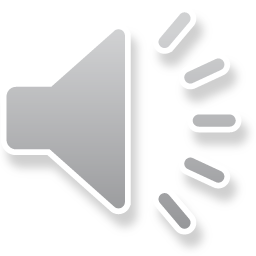 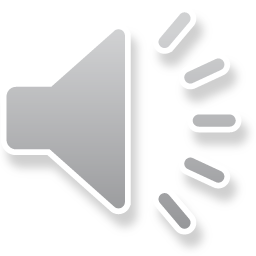 音樂4
音樂5
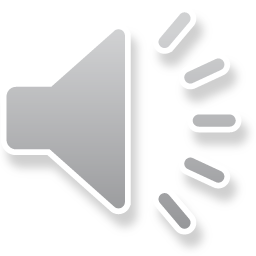 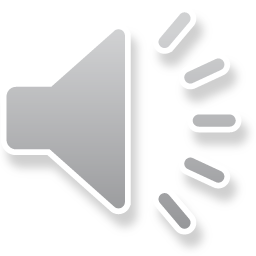